Pre-Computer Skills
Microsoft Excel
Overviewنظرة عامة
Spreadsheets الجداول الالكترونية
Excel is an electronic spreadsheet. An electronic spreadsheet program is a tool not only for accountants, but for anyone who wants to organize information in tables.
برنامج excel هو عبارة عن برنامج الجداول الالكترونية spreadsheets يتيح تخزين عدد كبير من هذه البيانات في جداول، ويسمح لنا بتخزين البيانات. والقيام بالعمليات الحسابية والتحليلات الاحصائية وانشاء الرسوم البيانية باستخدام اوامر سهلة الاستعمال.
Starting Microsoft Excelتشغيل تطبيق الجداول الالكترونية
Start ابدأ
All programs
Microsoft Office
Microsoft Excel 2010
Windows Elements نافذة التطبيق
Title Bar شريط العنوان
Quick Access Bar  شريط أدوات الوصول السريع
File tab علامة تبويب ملف
Tab التبويب 
Ribbon الشريط 
Vertical Scroll Bar شريط التمرير العامودي 
Horizontal Scroll Bar شريط التمرير الافقي 
Status Bar شريط الحالة 
Formula Bar شريط الصيغة الرياضية
Active cell الخلية النشطة
Worksheet أوراق العمل
Windows Elements نافذة التطبيق
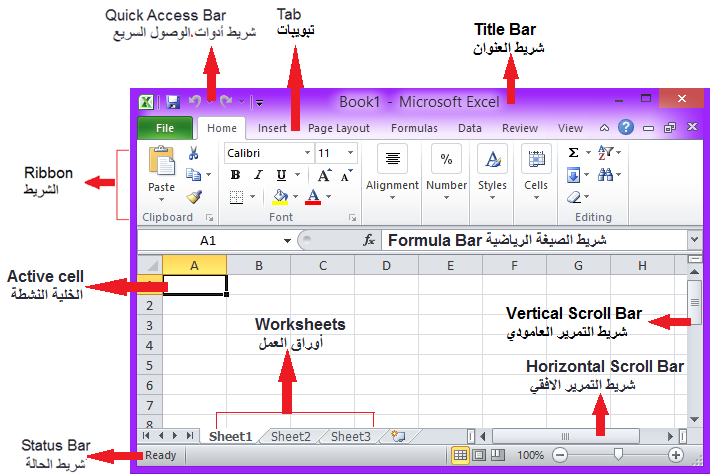 Worksheet ورق العمل
Book المصنف
Worksheets ورق العمل
Rows صفوف
Columns  اعمدة
Cell خلية
Reference Number مرجع الخلية
Entering Data in a Worksheet ادخال البيانات الى ورقة العمل
Enter مفتاح الادخال: next row الصف التالي
Tab: next column العمود التالي
Arrow keys مفاتيح الاسهم
Spreadsheets الجداول الالكترونية
Save a Worksheet حفظ المصنف 
Closing a worksheet   اغلاق المصنف
Closing Micrososft Excel اغلاق التطبيق
Open a workbook فتح مصنف
Creating a new workbook انشاء مصنف جديد
Spreadsheets الجداول الالكترونية
Switching between Workbookالتنقل بين المصنفات 
Saving a workbook using a nother name حفظ المصنف باسم اخر
Selection techniquesتقنيات الاختيار
Selecting Cells تحديد الخلايا
Select one cell تحديد خلية واحدة
Cancel selection الغاء التحديد
Select All تحديد كافة الخلايا
Select a range of cells تحديد نطاق من الخلايا
Select entire row تحديد صف
Select nonadjacent rows تحديد صفوف متباعدة
Select entire column تحديد عمود
Select nonadjacent columns تحديد اعمدة متباعدة
Select nonadjacent columns and rows تحديد صفوف واعمدة متباعدة
Select range of nonadjacent cells تحديد خلايا متباعدة
Rows and Columns Processingمعالجة الصفوف والاعمدة
Rows and Columns Processingمعالجة الصفوف والاعمدة
Inserting Rows into a Worksheetادراج صفوف في ورقة العمل 
Inserting Columns into a Worksheet ادراج اعمدة في ورقة العمل
Deleting Rows or Columns حذف صفوف او اعمدة
Adjusting Column width تعديل عرض عمود
Adjusting Row Height تعديل ارتفاع صف
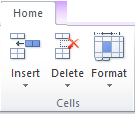 Cells Processingمعالجة الخلايا
Cells Processing معالجة الخلايا
Copying cells contents نسخ محتويات الخلايا 
Moving cell content  نقل محتويات الخلايا 
Deleting cell content حذف محتويات الخلايا 
Editing data تعديل البيانات المدخلة
Undo & redo التراجع عن والاعادة
Cells Processing معالجة الخلايا
Moving or copying the content of a cell between worksheets within the same workbook نقل او نسخ محتويات الخلية بين اوراق العمل في المصنف نفسه

Moving or copying the content of a cell between worksheets in different workbook  نقل او نسخ محتويات الخلية بين اوراق العمل في مصنف مختلف
Autofill التعبئة التلقائية
Sorting Data فرز البيانات في الخلايا
Worksheetsاوراق العمل
Worksheets اوراق العمل
Inserting a New Worksheet ادراج ورقة عمل جديدة
 
Deleting a worksheet حذف ورقة عمل

Copying or moving a worksheet within a workbook نسخ او نقل ورقة عمل ضمن المصنف نفسه

Copying or moving a worksheet between workbooks نسخ او نقل ورقة عمل بين المصنفات
Font Formatتنسيق الخط
Font Format تنسيق الخط
Font type نوع الخط

Font Size حجم الخط

Font Style نمط الخط

Font Color لون الخط
Alignmentالمحاذاة
Alignment المحاذاة
Aligning cell contents محاذاة محتويات الخلية

Centering a Title over a cell range توسيط عنوان فوق نطاق من الخلايا

Text wrapping التفاف النص داخل الخلية

Text orientation تدوير النص

Format painter فرشاة التنسيق
Formatting Numbersتنسيق الارقام
Formatting Numbers تنسيق الارقام
Formatting Numbers تنسيق الارقام

Currency Symbol رمز العملة

Percentages النسب المؤية
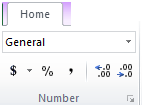 Formatting Dates تنسيق التواريخ
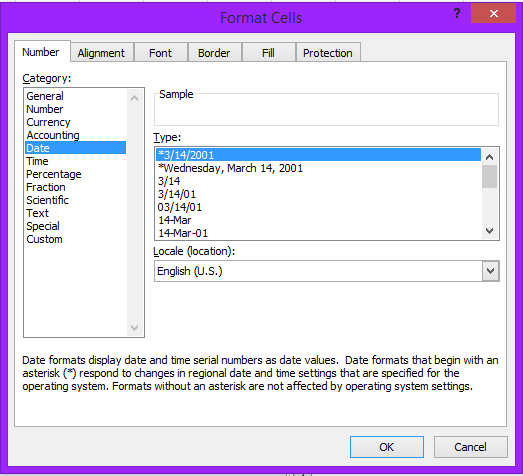 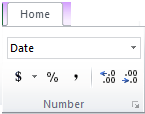 Formulasالصيغ الرياضية
Formulas الصيغ الرياضية
Creating Formulas انشاء الصيغ الرياضية

Error Values قيم الخطأ المقترنة باستعمال الصيغ
#NAME
#N/A
#REF
#####
#VALUE
#DIV/0

USE Relative and absolute cell reference in formulas استخدام مراجع الخلايا النسبية والمطلقة في الصيغ الرياضية
Functionsالدوال
Functions الدوال
A Function is an operation whose use simplifies the formula building. When you enter a function, you must follow the function name with a pair of parentheses, and must use arguments

الدالة عبارة عن صيغة مجهزة مسبقا تستخدم في أداء مختلف العمليات الحسابية وذلك من خلال استخدام قيم معينة يطلق عليها معاملات Arguments يمكن أن تكون نصوصا أو أرقاما مرتبة بنظام معين، وهي التي توجه الدالة للحصول على النتائج المطلوبة من الدالة
Functions الدوال
Sum Functions دالة الجمع

Average Function دالة الوسط الحسابي

Maximum and Minimum Value حساب القيمة القصوى والقيمة الدنيا

COUNT 

COUNTA 

COUNTBLANK
Chartsالمخططات
Charts المخططات
Creating charts انشاء المخططات

Select chart elements تحديد عناصر المخطط

Changing the type of a chart تغيير نوع المخطط

Adding or removing data series in a chart اضافة وازالة بيانات من المخطط

Positioning and resizing a chart نقل المخطط وتغيير حجمه
Charts المخططات
Chart title عنوان المخطط

Adding Axis Titles اضافة عناوبن المحاور في المخطط

Changing the chart background color تغيير لون خلفية المخطط

Changing the data series background color تغيير لون خلفية سلسلة بيانات

Adding legand to a chart اضافة وسيلة ايضاح الى المخطط

Changing the legand fill color تغيير لون الخلفية وسيلة الايضاح